Il ciclo 
dell’acqua
Docenti: Livia Pedalino
              Teresa Oratino
sez. A Capoluogo 
Bambini anni 5
Campo di esperienza: 
I discorsi e le parole
Immagini, suoni e parole

Obiettivi: 
Conoscere il ciclo dell’acqua 
Schematizzare il ciclo dell’acqua (codificare la realtà con il linguaggio grafico espressivo).
Comprendere l’importanza dell’acqua quale elemento indispensabile per la vita.
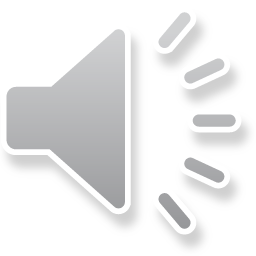 FORMA LE NUVOLE
PIOGGIA
SALE NEL CIELO
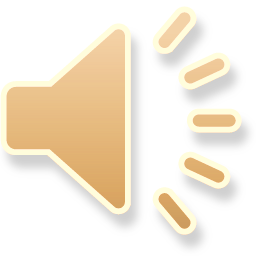 ASCOLTA
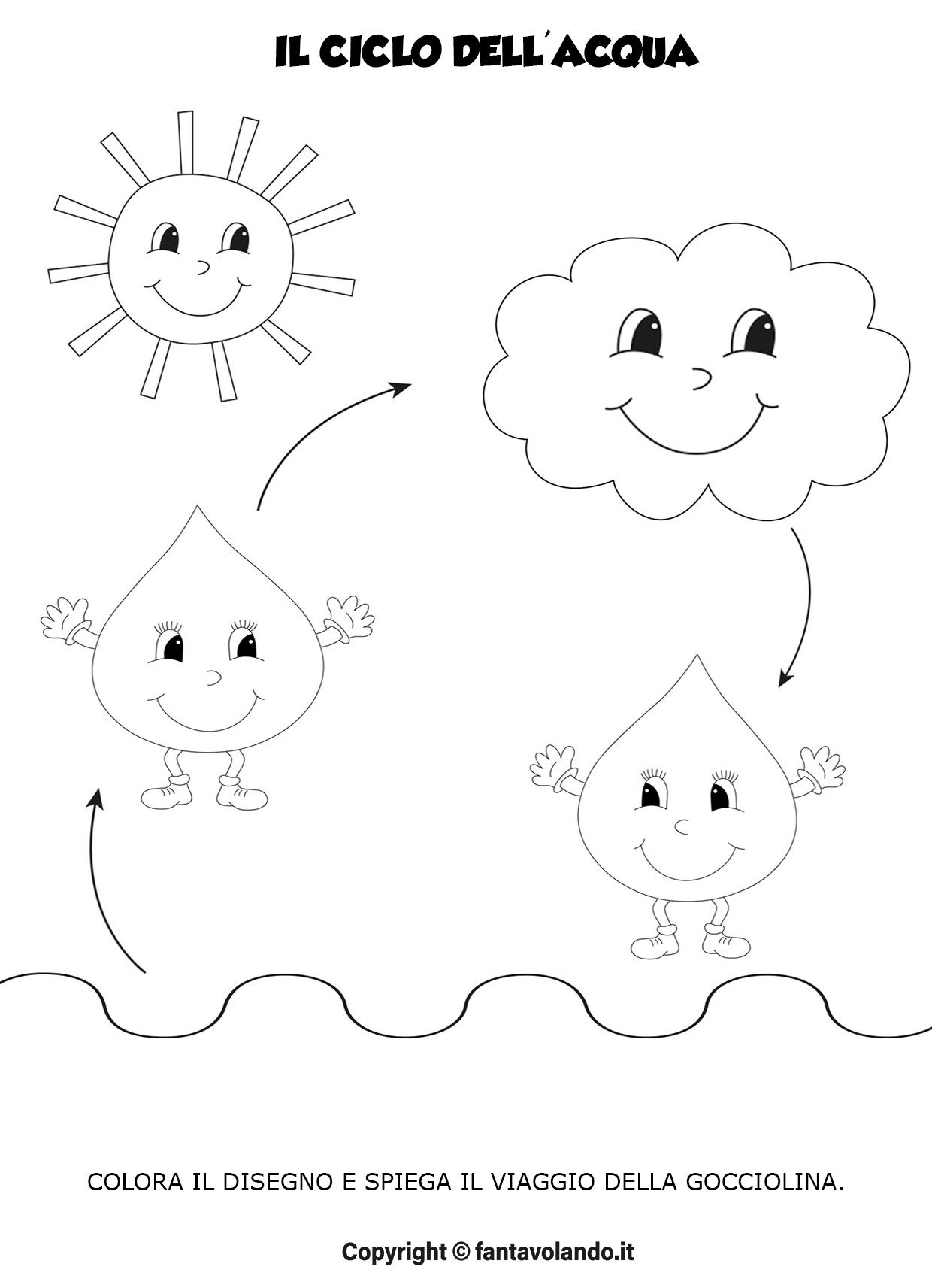 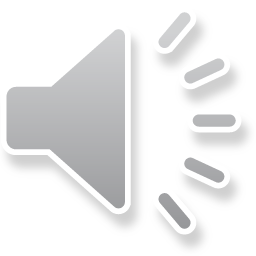 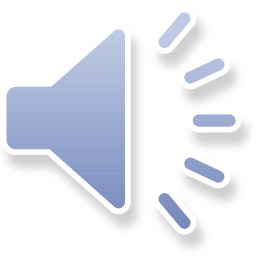 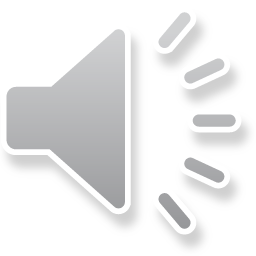